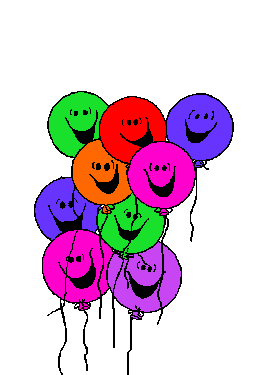 Star of the Week
Week ending 29th January
Well done on a fabulous week of learning!
Lucy – you have shown how hard you can work and focus.
Isla – you have such resilience this week – showing real effort in your work.
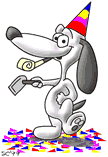 Zennor: fabulous continued effort in your learning this week.
Kitty R: Some really excellent dot-art this week from you
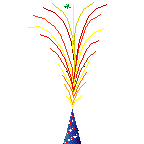 Amy R – you have thrown yourself into your learning this week –producing a great yellow-spotted lizard
Harriet: You have produced some super work this week – 
inc. a great video explanation for your instructions.
Noah
 You have worked with focus and drive this week – producing some great pieces.
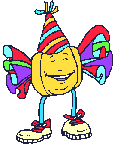 Seigha
 You have continued to produced high quality pieces of work – great presentation.
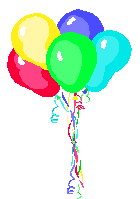 Theo 
You have produced great work this week, esp. your Goblin non chronological report.
Shea  
Some very high quality work from you this week, Shea – well done.
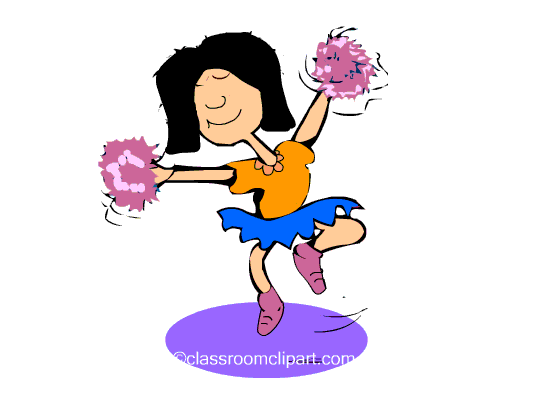 Logan J 
You have REALLY persevered in your home learning this week – we are very proud of you.
Jasmine 
 Super pencil control this week Jasmine 
Preston
 Great perseverance this week Preston – esp. in computing
Lytton – you have written a super start to your story. Well done
Erin: Great phonics work this week – good girl.
Ridley
 You have made a fantastic jungle collage – brilliant.
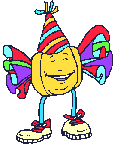 Martha D
 You have shown real enthusiasm in on-line lessons. Thank you
All of Year 5
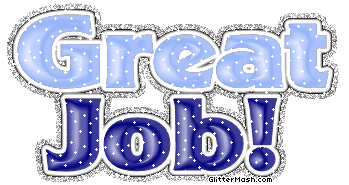